Коммунальное государственное казенное  предприятие «Ясли-сад «Балақай» отдела  образования города Балхаш управления  образования Карагандинской области
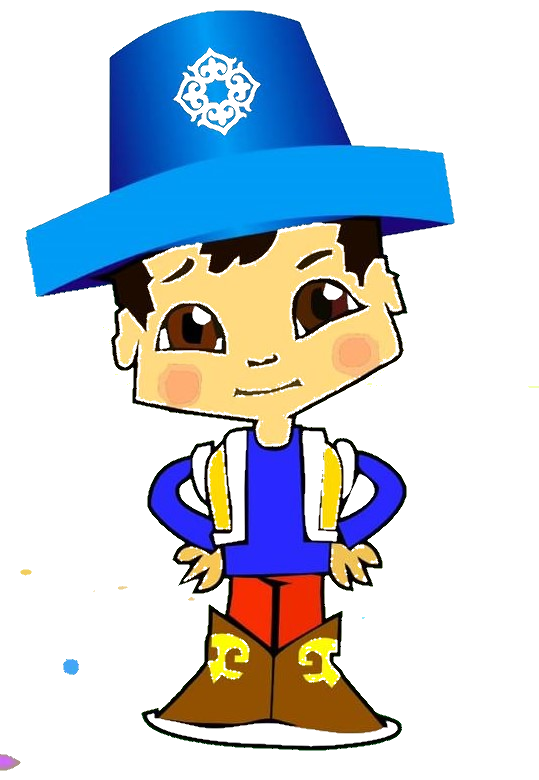 КГКП «Ясли-сад «Балақай»
распахнул свои двери 4 мая 2016 года
ПИТАНИЕ 

https://balkhash.goo.kz/loader/fromorg/51/680
Наши Достижения

https://balkhash.goo.kz/blogs/fromorg/51/39 

https://www.instagram.com/p/CtgsGaUIUwI/?igsh=YXg5bjlsMnp2ZDVm
В детском саду оборудованы
следующие кабинеты:
Кабинет Монтессори
Библиотека
Зал патриотического
      воспитания
4.   Кабинет Робототехники
5.   Спортивный зал
6.   Музыкальный зал
ИНФРАСТРУКТУРА 
https://balkhash.goo.kz/content/view/51/3470
Публикации педагогов 

https://ortalyq.kz/pdfviewer/senbi-25-arasha-2023-zhyl-132-23-308/ 

https://drive.google.com/drive/folders/1Y1VonTy5dVl3LCRAlbAKk3s5uxPAfmLa?usp=drive_link
МЕТОДИЧЕСКАЯ СЛУЖБА
 
https://docs.google.com/viewer?url=https://balkhash.goo.kz/files/loader/1697700441348.pdf
БЕЗОПАСНОСТЬ 

https://balkhash.goo.kz/blog/fromorg/51/855

https://balkhash.goo.kz/blogs/view/51/6935